Presentation Instructions
The presentation should be 5-8 minutes long and use a maximum of 6 slides
Both group members must speak during the presentation 
The presentation will be evaluated using the “Oral Communication Value Rubric,” which will be provided to you. Look over it closely to make sure you are meeting expectations.

The following example and template are here to help get you started. 
You can follow the tempate exactly or deviate from it slightly, i.e. change the fonts and adjust the layout.
Example: Title page
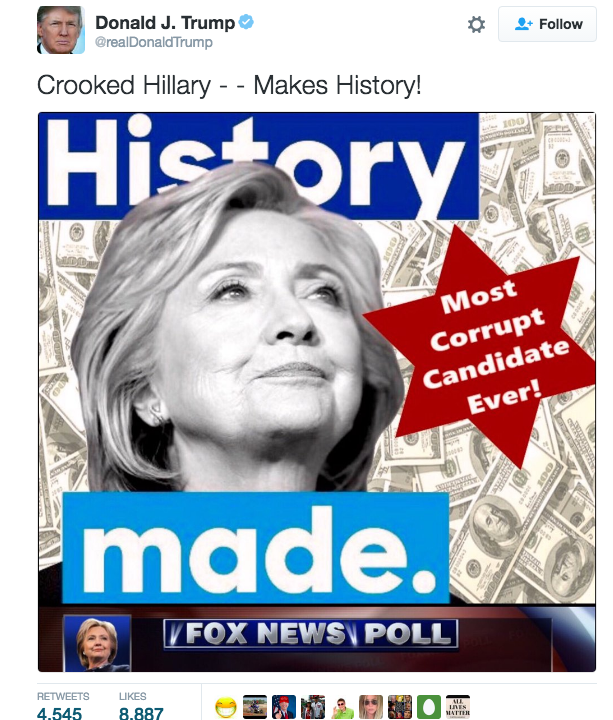 2016 Election & 
Anti-Semitism: 
The Clinton Meme
Example: Close up of image
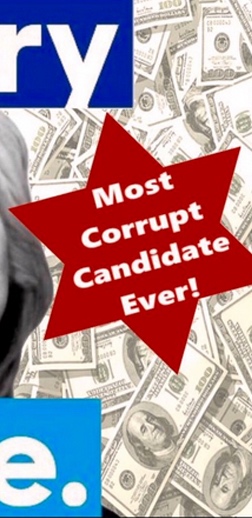 Using Symbols: Star of David
Bullet Point 1
Bullet Point 2
Bullet Point 3
Bullet Point 4
Example: Close up of image & comparison
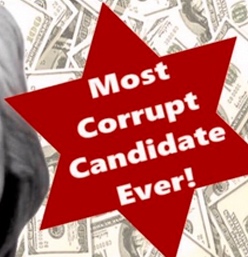 Using Symbols: Star of David
Bullet Point 1
Bullet Point 2
Bullet Point 3
Bullet Point 4
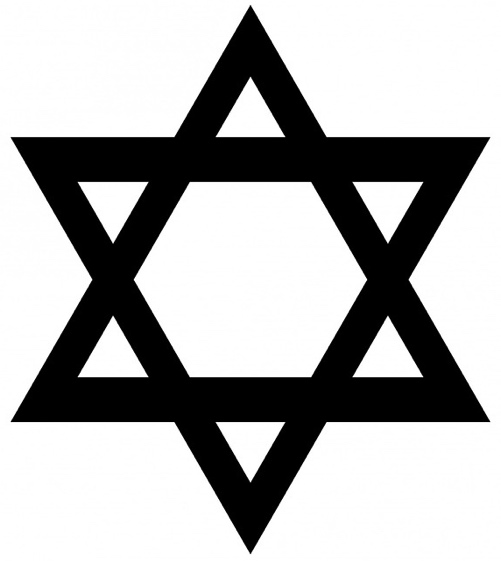 Image comparison example
Example: Close up of image & comparison
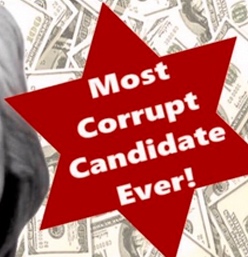 The Act of “Marking” Jews
Bullet Point 1
Bullet Point 2
Bullet Point 3
Bullet Point 4
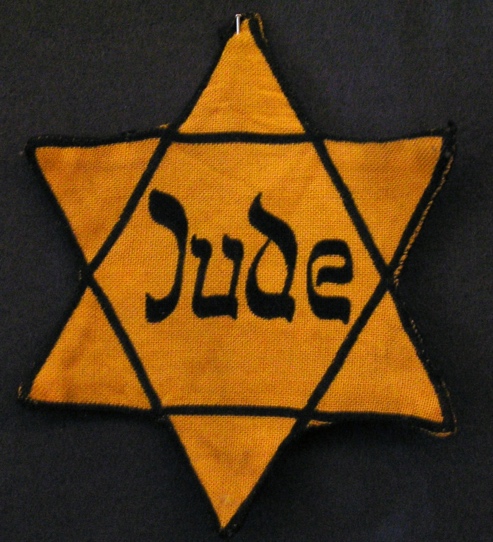 Example: Close up of image
The Money Stereotype
Bullet Point 1
Bullet Point 2
Bullet Point 3
Bullet Point 4
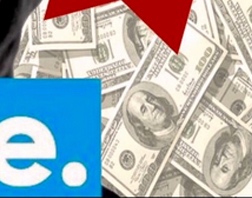 The image you are working with:
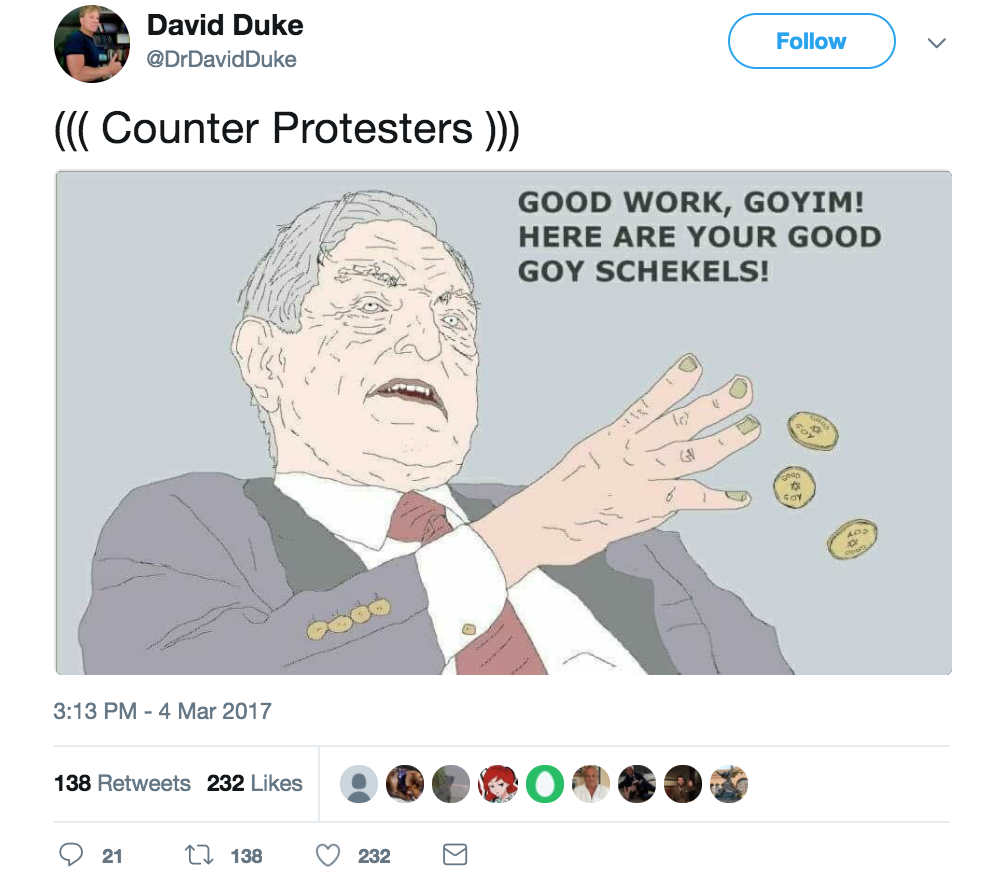 Note the sender is David Duke and the image is of George Soros.
[Your Presentation template begins here-Delete this text]
Presentation Title
(Insert image)
Student names & Student Name
Header/Title 
Bullet Point 1
Bullet Point 2
Bullet Point 3
Bullet Point 4
(Insert image)
Header/Title 
Bullet Point 1
Bullet Point 2
Bullet Point 3
Bullet Point 4
(Insert image)
Header/Title 
Bullet Point 1
Bullet Point 2
Bullet Point 3
Bullet Point 4
(Insert image)
Header/Title 
Bullet Point 1
Bullet Point 2
Bullet Point 3
Bullet Point 4
(Insert image)
Header/Title 
Bullet Point 1
Bullet Point 2
Bullet Point 3
Bullet Point 4
(Insert image)